OFC321
SharePoint 项目实施团队的成功之道
如何打造一个高效的 SharePoint 实施团队？
CMMI
敏捷开发
结对编程
极限编程
测试驱动开发
拜托，来一个简单的！
Joel Spolsky

“Joel on Software”
www.joelonsoftware.com

“Joel 说软件”
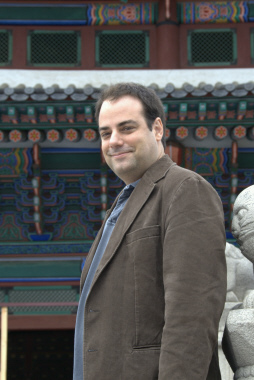 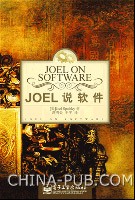 The Joel Test : 软件开发成功 12 法则
1.你们用不用源文件管理系统？ 
2.你们可以把整个系统从源码到ＣＤ映像文件一步建成吗？ 
3.你们每天白天都把从系统源码到ＣＤ映像做一遍吗？ 
4.你们有软件错误管理系统吗？ 
5.你们在写新程序之前总是把现有程序里已知的错误解决吗？ 
6.你们的产品开发日程安排是否反映最新的开发进展情况？ 
7.你们有没有软件开发的详细说明书？ 
8.你们的程序员是否工作在安静的环境里？ 
9.你们是否使用现有市场上能买到的最好的工具？ 
10.你们有没有专职的软件测试人员？ 
11.你们招人面试时是否让写一段程序？ 
12.你们是否随便抓一些人来试用你们的软件？
The Kaneboy Test : SharePoint团队成功法则
团队中是否有称职的架构师和开发人员？
是否给每个SharePoint开发人员配备了单独的高配置开发工作站？
能否在Visual Studio中看到所有自定义内容？
最终的Web程序是否都位于“_layouts”底下？
是否所有数据都存储在数据库（或列表）中？
是否使用了统一的工具来进行WSP构建？
是否有一个集成测试环境？
管理员能否通过一个指令，完成整个系统的部署（和更新）？
团队中是否有称职的架构师和开发人员？
架构师
设计物理与逻辑架构
确定实现方式
拆分子模块
分配任务
开发人员
需要有很好的ASP.NET开发背景
但是，不能仅仅是ASP.NET开发人员
是否给每个SharePoint开发人员配备了单独的高配置开发工作站？
不要让所有人连接到同一台服务器上做开发
每个人都应该有单独的开发工作站
直接在工作站上安装Windows Server + SharePoint
使用虚拟机技术
>= 4GB RAM
不要试图在硬件上省钱
没有人会停下来等待计算机…
能否在Visual Studio中看到所有自定义内容？
自定义内容
代码：.aspx、WebPart …
SharePoint定义文件：Feature、Site Definition
资源：图片、.JS、.CSS、.Resource、.XML、.HTML …
应该使用Visual Studio管理所有自定义内容
尽量将所有内容打包成 Solution Package (WSP)
最终的Web程序是否都位于“_layouts”底下？
千万别！
SharePoint是一个综合平台，而并非一个庞大的类库
如果你确信非这样不可，那么再考虑考虑是否要用SharePoint
是否所有数据都存储在数据库（或列表）中？
是否使用了统一的工具来进行WSP构建？
VSeWSS
WSPBuilder
STSDev
自定义工具
是否有一个集成测试环境？
安装所有开发人员交付的WSP
检测所有组件是否工作正常
进行用例测试
不能替代完整测试环境
按照固定周期，进行集成
管理员能否通过一个指令，完成整个系统的部署（和更新）？
不要让管理员必须先看完超过10页的文档，才能开始部署
将所有部署操作脚本化
.bat
PowerShell
疑问和解答
参考资源
“Team-Based Development in Microsoft Office SharePoint Server 2007” 
http://msdn.microsoft.com/en-us/library/bb428899.aspx
“10 Best Practices For Building SharePoint Solutions”
http://msdn.microsoft.com/en-us/magazine/dd458798.aspx
“SharePoint Products and Technologies Customization Best Practices”
http://msdn.microsoft.com/en-us/library/bb861954.aspx
 Kaneboy’s blog
http://blog.joycode.com/kaneboy